Khagrachari Online School
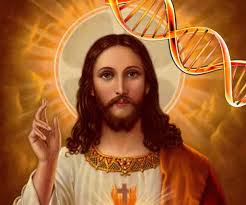 cÖf‚ 
hxï wLª‡ói
 bv‡g
ï‡f”Qv
 RvbvB
Avkv wcÖq wÎcyiv
cÖavb wkÿK
LvMovcyi miKvwi cÖv_wgK we`¨vjq
LvMovQwo m`i Dc‡Rjv|
welq t wLªóa©g I ˆbwZK wkÿv 
Aa¨vq t PZz©`k 
welqe¯‘ t †kl wePvi
cvV¨vsk t c„w_ex‡Z Avgiv G‡mwQ.....................Zv‡`i kvw¯Í w`‡eb|
-t wkLbdj t- 
12.1.1 ‡kl wePv‡ii A_© e¨vL¨v Ki‡Z cvi‡e|
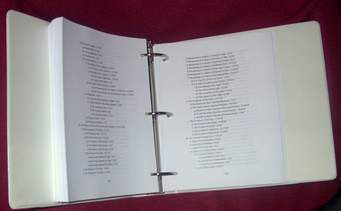 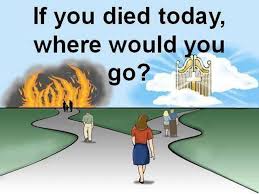 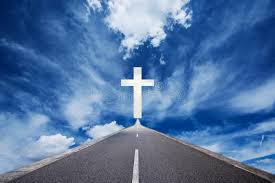 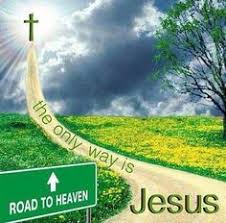 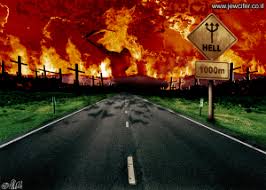 hxï e‡jb, AvwgB c_,mZ¨ I Rxeb|
‡hvnb 14 t 6
‡kl wePvi wK I KLb n‡e?
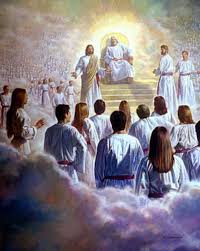 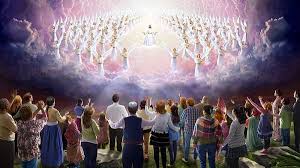 ‡kl wePv‡i wK wbav©wiZ n‡e?
Avgiv wKfv‡e AbšÍ cyi¯‹vi jvf Ki‡ev?
Avgv‡`i mvg‡b Ck^‡ii †`Lv‡bv c_ wK?
‡K mKj gvby‡li wePvi Ki‡eb?
‡kl wePv‡ii Rb¨ Zzwg wb‡R‡K
 wKfv‡e cÖ¯‘Z Ki‡e ?
gw_ wjwLZ mymgvPv‡i †kl wePvi m¤ú‡K© wK ejv n‡q‡Q?








gw_ 25 t 35-45 c`
cwiKwíZ KvR
eo mv`v KvM‡R
Òhxï e‡jb, AvwgB c_,mZ¨ I Rxeb|Ó
wj‡L is Kiv
Khagrachari Online School
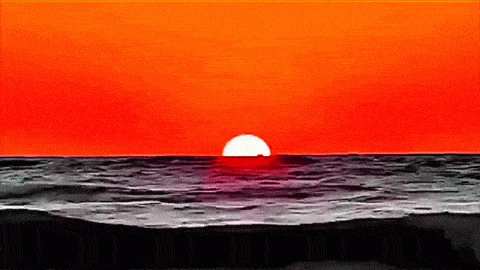 mgvwß